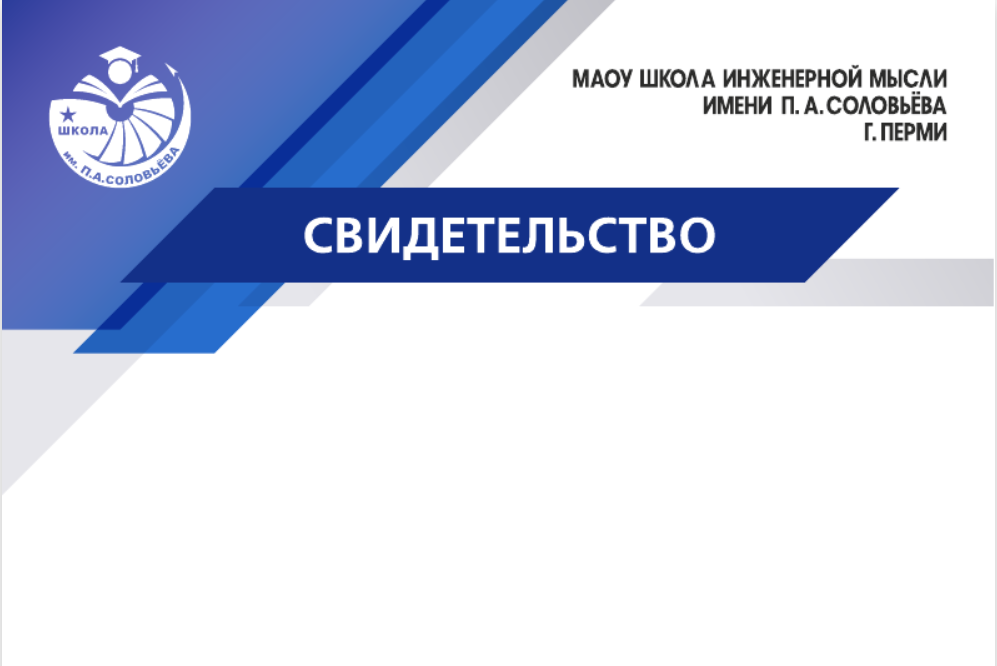 Итоги  воспитательной деятельности 3 четверть 2021-22 уч. год
Масленица
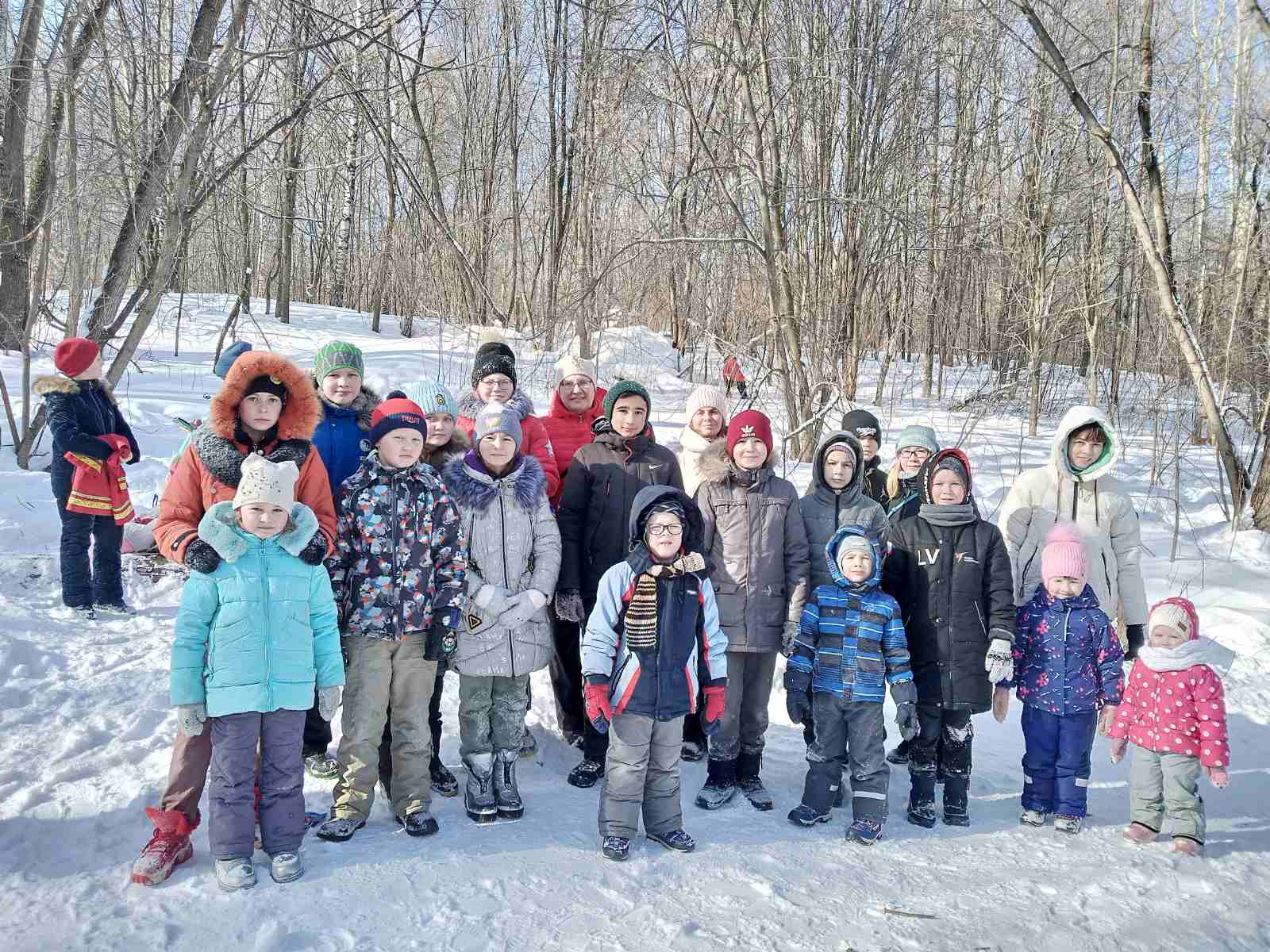 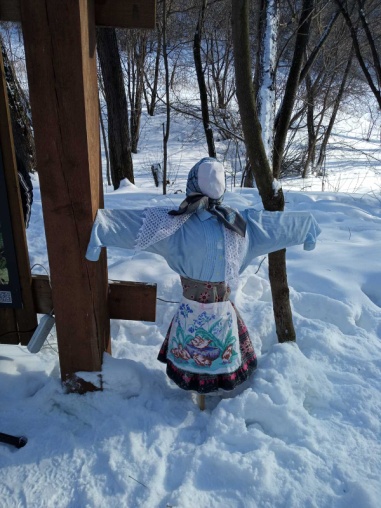 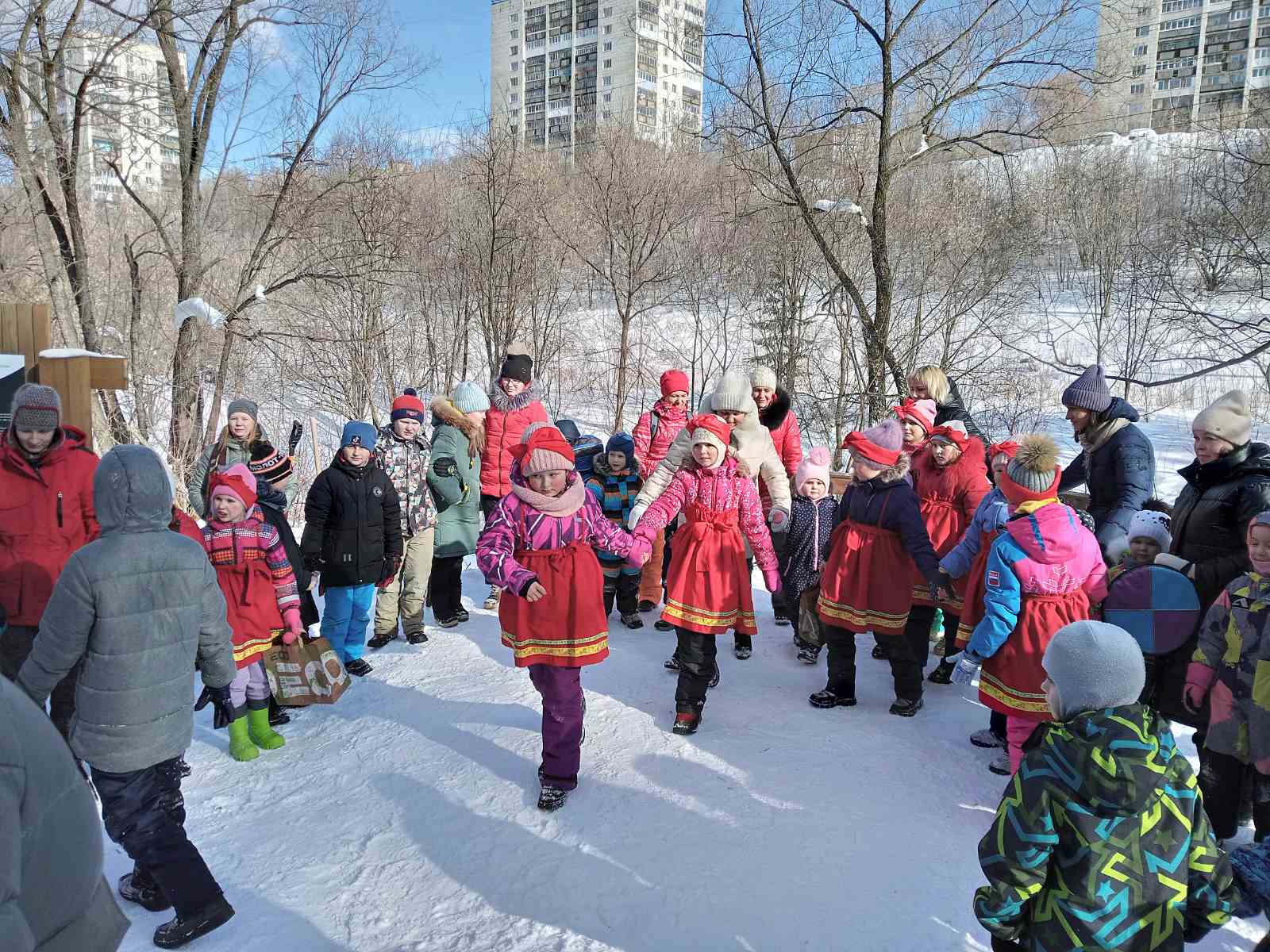 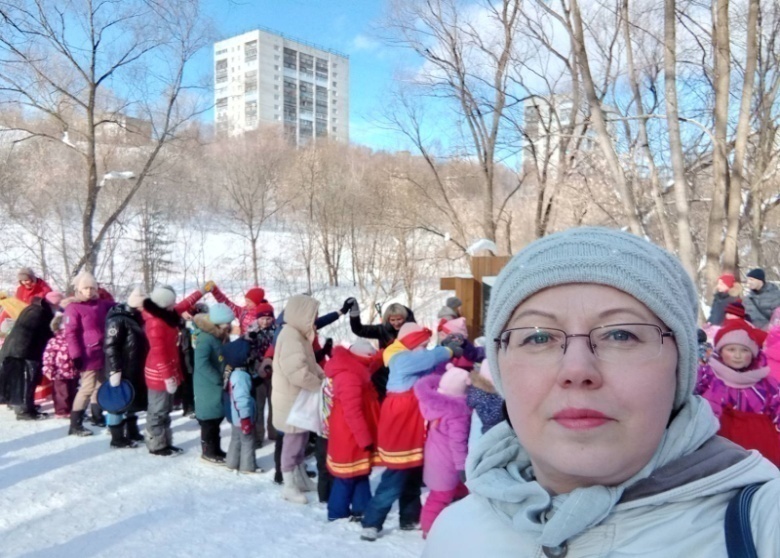 22-24 февраля приняли участие во ВСЕРОССИЙСКОЙ МУЗЕЙНОЙ АКЦИИ «ГОРДОСТЬ ОТЧИЗНЫ», ПОСВЯЩЕННОЙ ДНЮ ЗАЩИТНИКА ОТЕЧЕСТВА В РАМКАХ РЕАЛИЗАЦИИ МЕЖДУНАРОДНОГО ПРОЕКТА«ТЕРРИТОРИЯ ПОБЕДЫ»
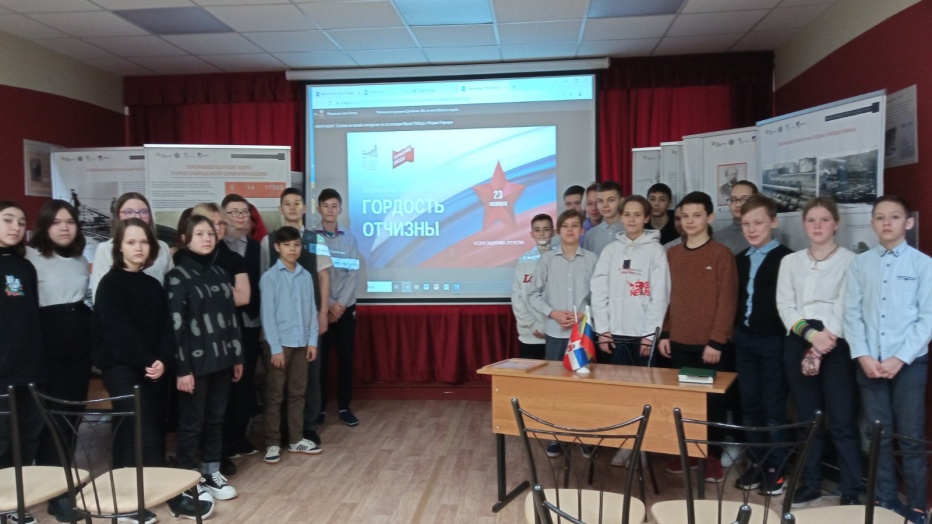 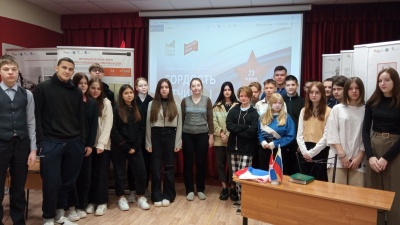 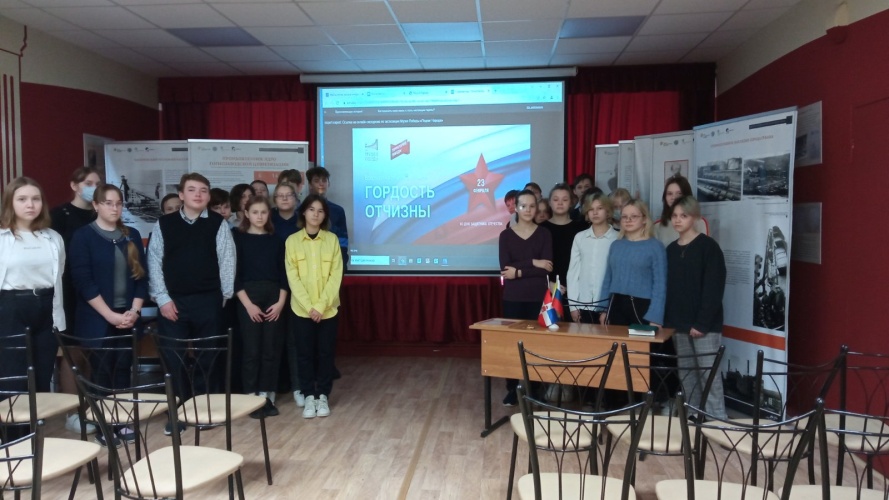 28.02  профориентационная встреча учащихся 9,11 классов с представителями Пермского филиала ФГБОУ "Волжский государственный университет водного транспорта"
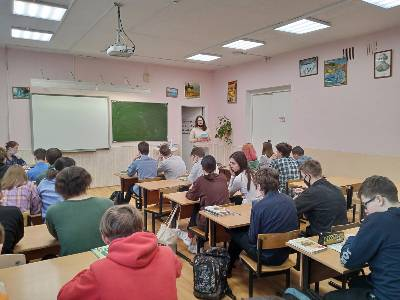 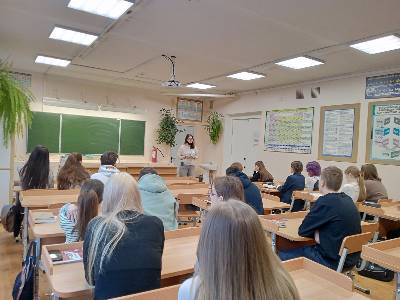 Всероссийский танцевальный чемпионат «Олимп»
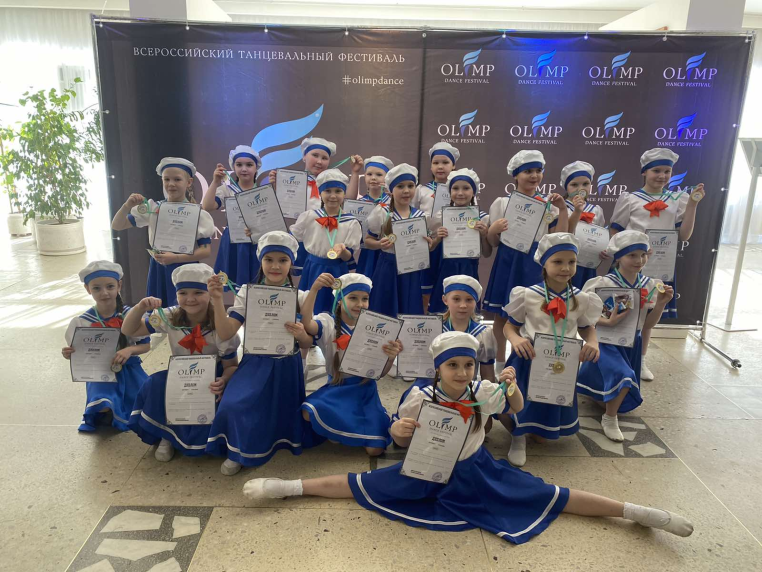 Хореографический ансамбль «Восхождение» 
Лауреат 1 степени - младшая группа «Матросы»
Лауреат 2 степени - старшая группа «Месяц май»
Лауреат 3 степени - продолжающая группа «На кончиках пальцев»
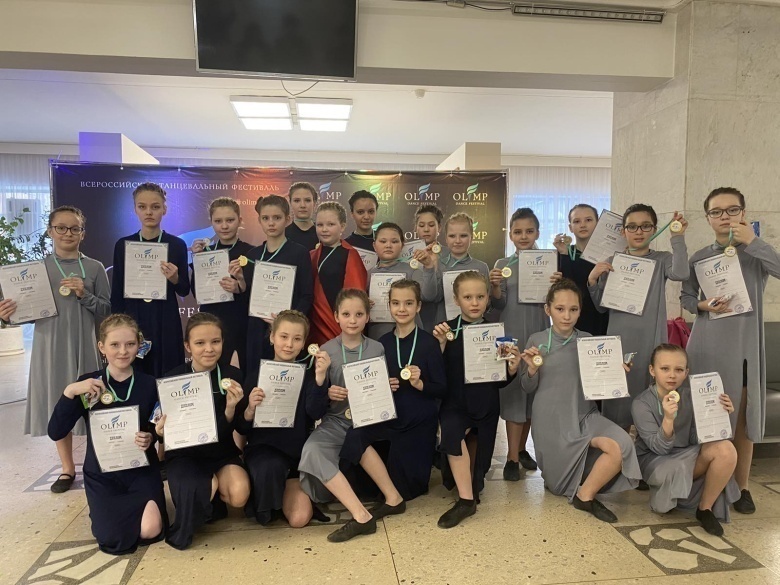 8 марта
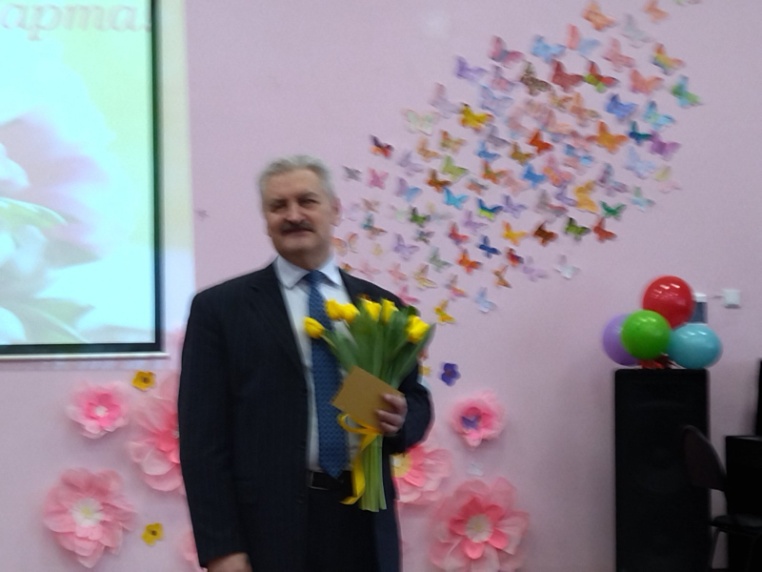 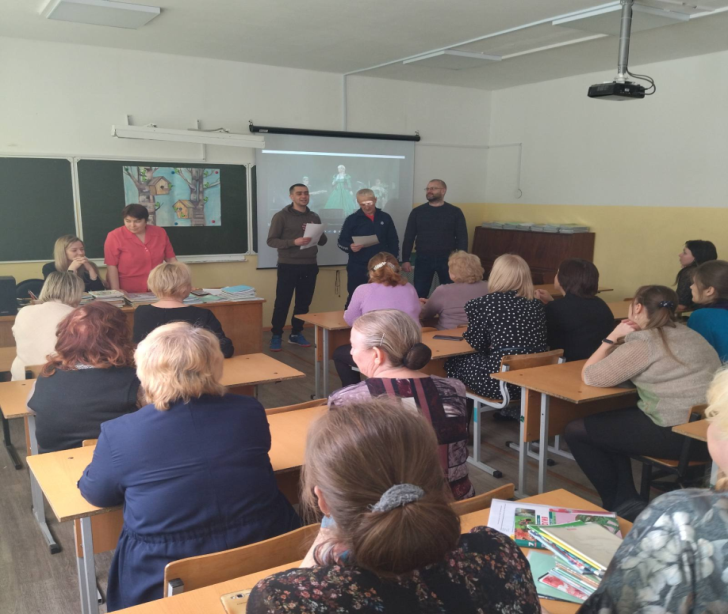 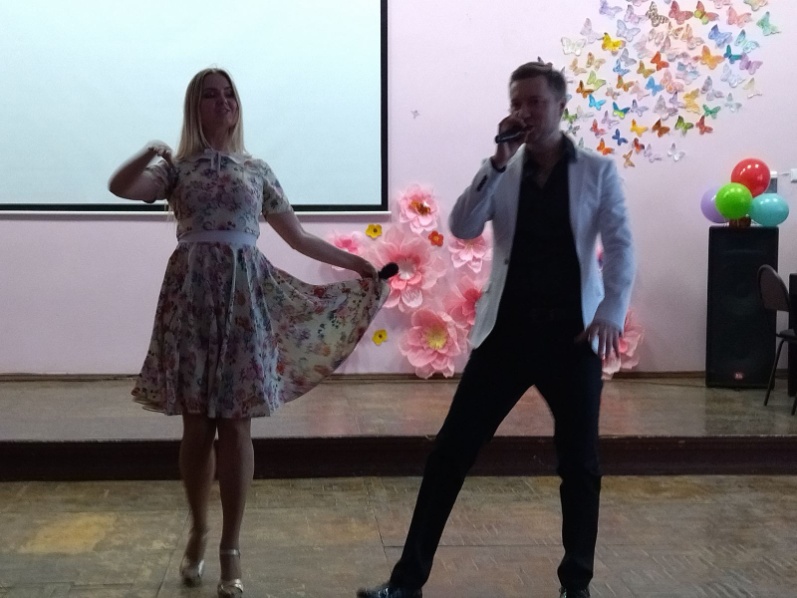 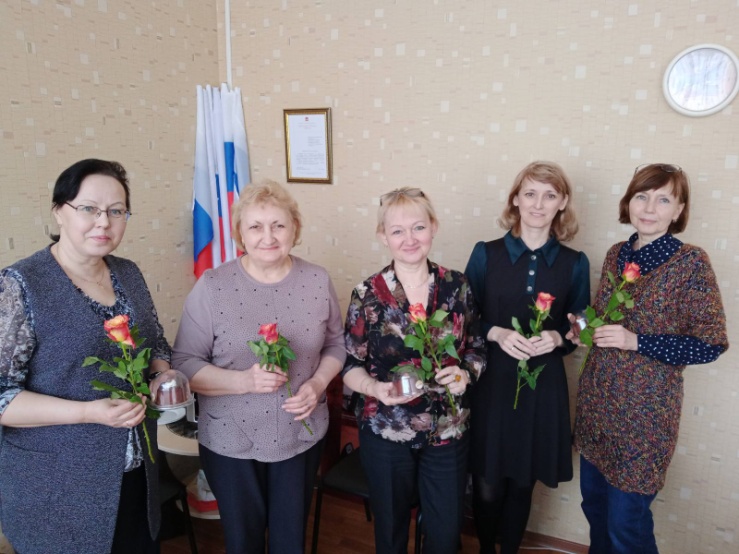 Сбор гуманитарной помощи для жителей ДНР и ЛНР
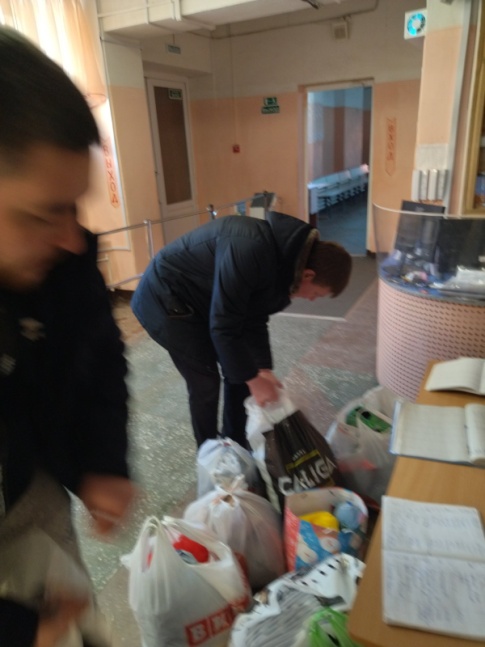 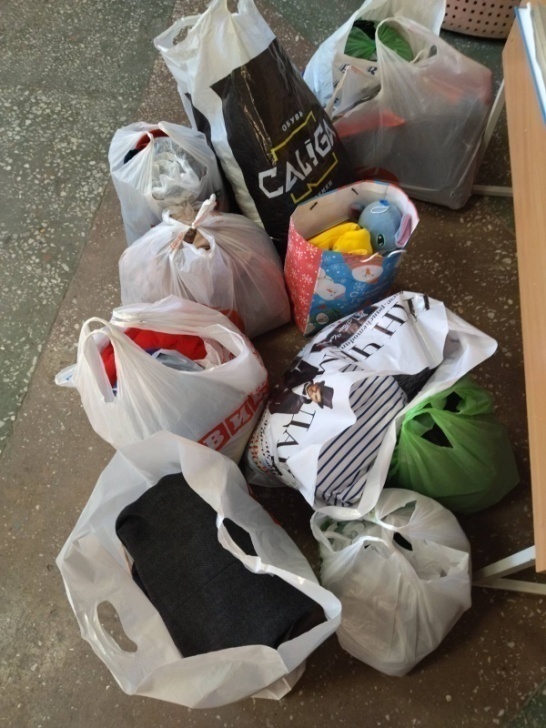 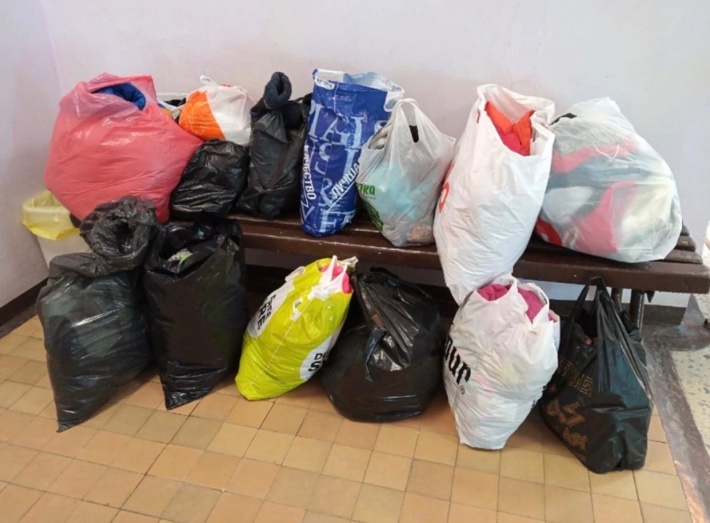 Сбор батареек
18.03 Открытие выставки. Наши герои. Полет сквозь время - к 100-летию Е.И.Францева (9Б,В)
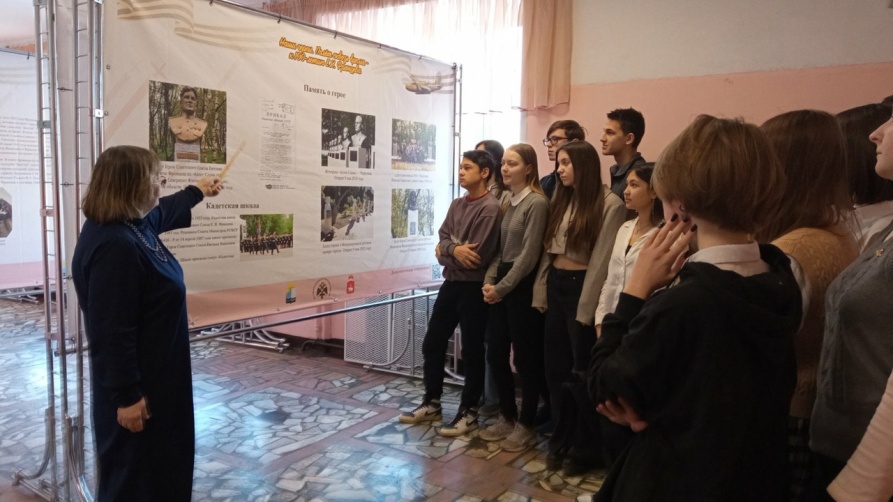 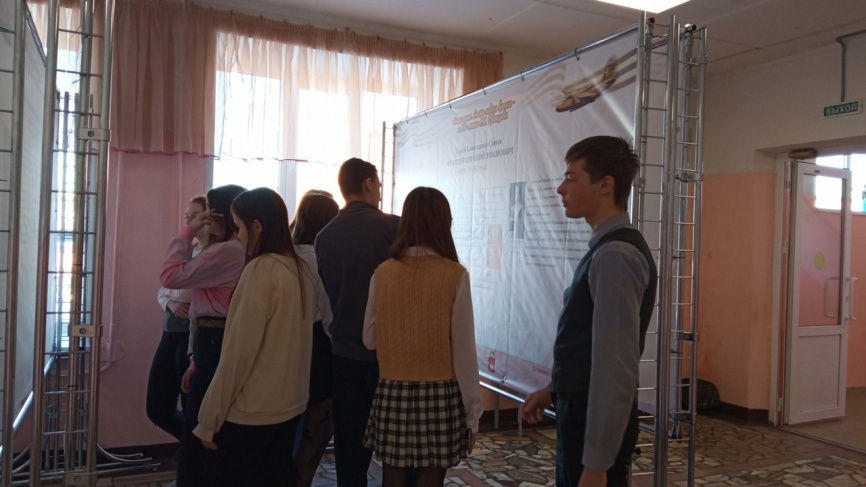 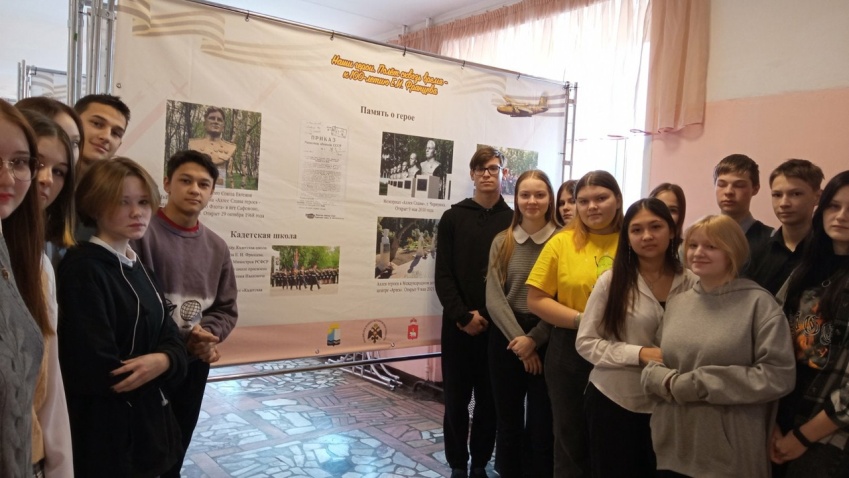 18.03 Силовое троеборье среди школ Свердловского района
1 место - МАОУ "Школа инженерной мысли"2 место - МАОУ «СОШ№134»3 место - МАОУ «Лицей№2»
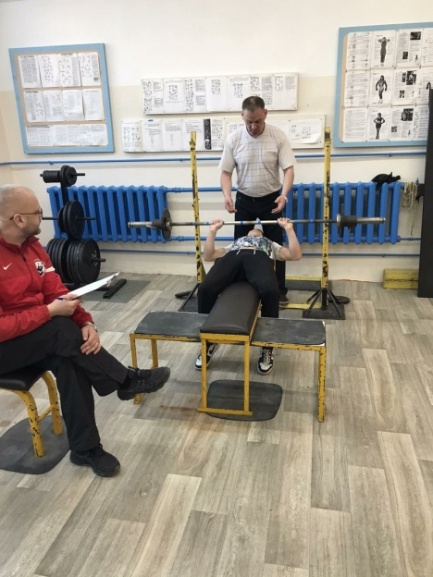 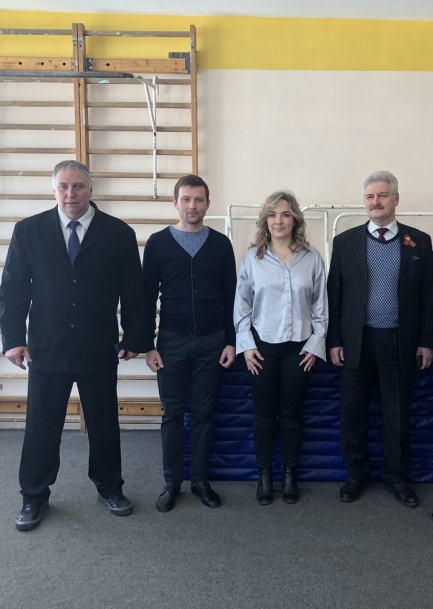 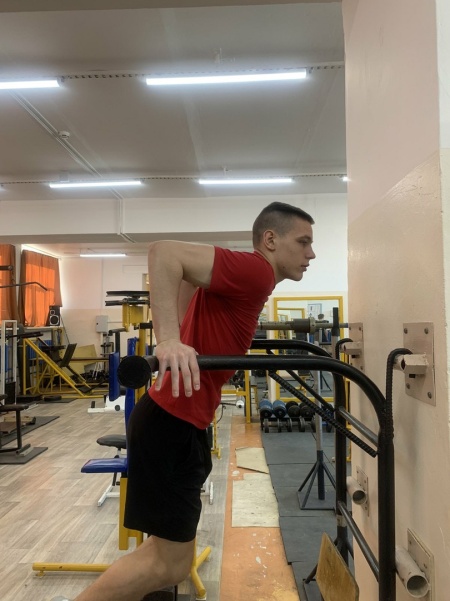 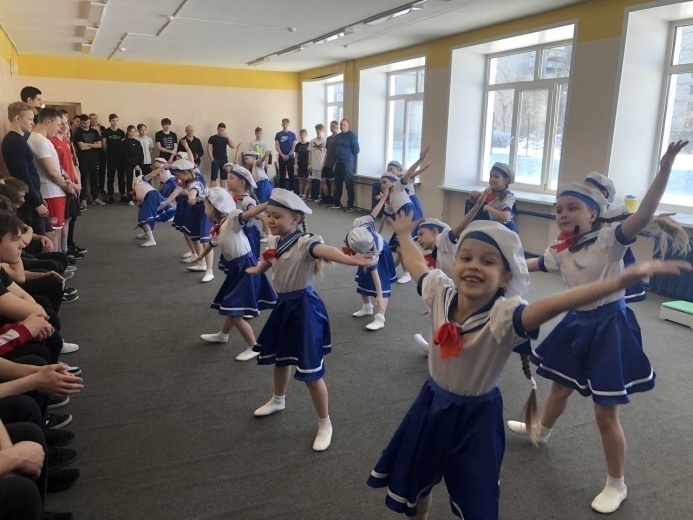 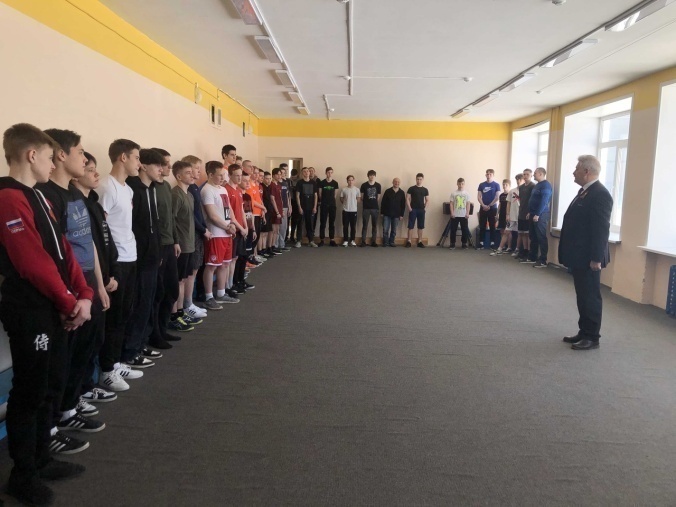 Поздравляем
Хамидуллина Романа 9А
Токарева Романа 9А
Кашина Дениса 9Б
 
За участие в общественно-значимой акции «Мы вместе», посвященной 8 годовщине присоединения Крыма и Севастополя к России
27.03       16 фестиваль танцевальных коллективов Свердловского р-на «Встреча друзей»
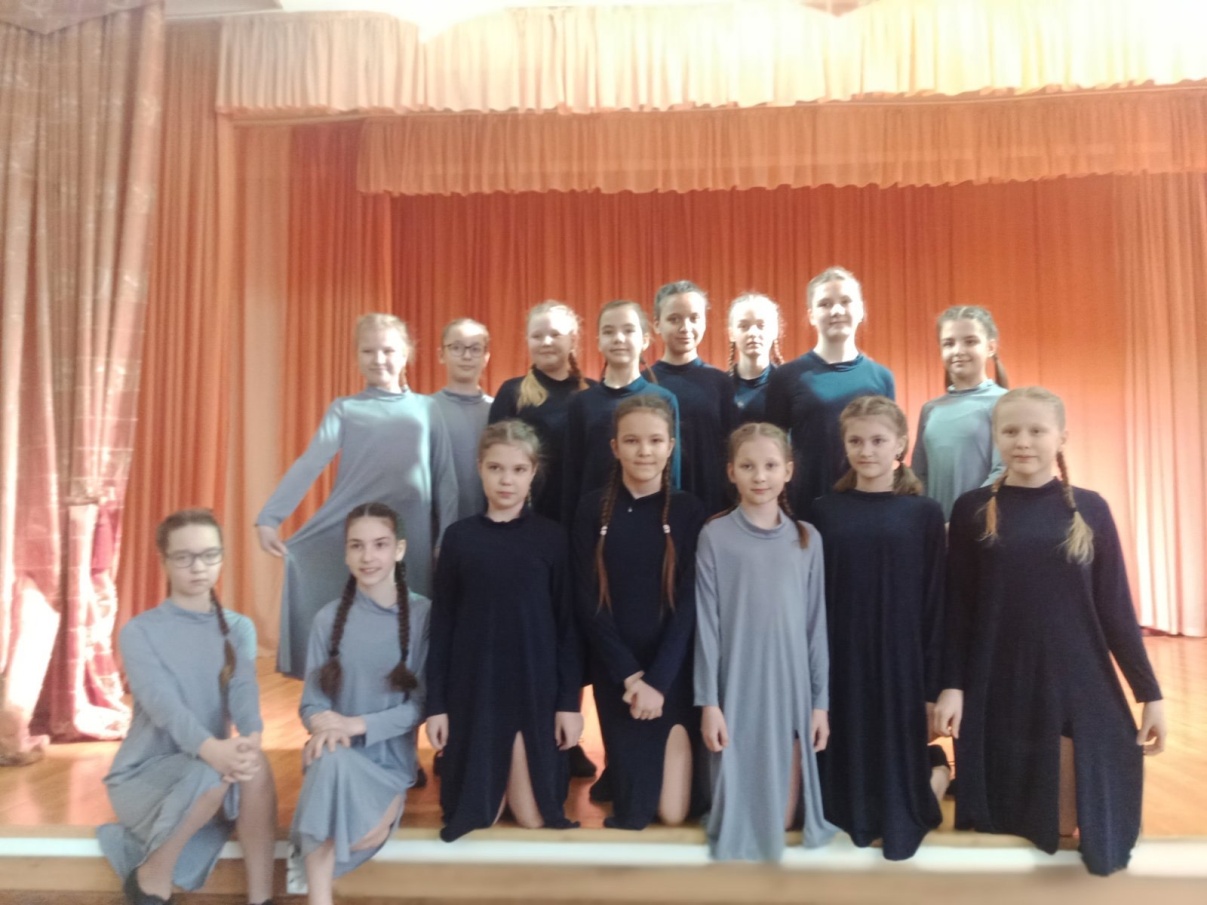 Педагогический совет «Проблемы дисциплины»
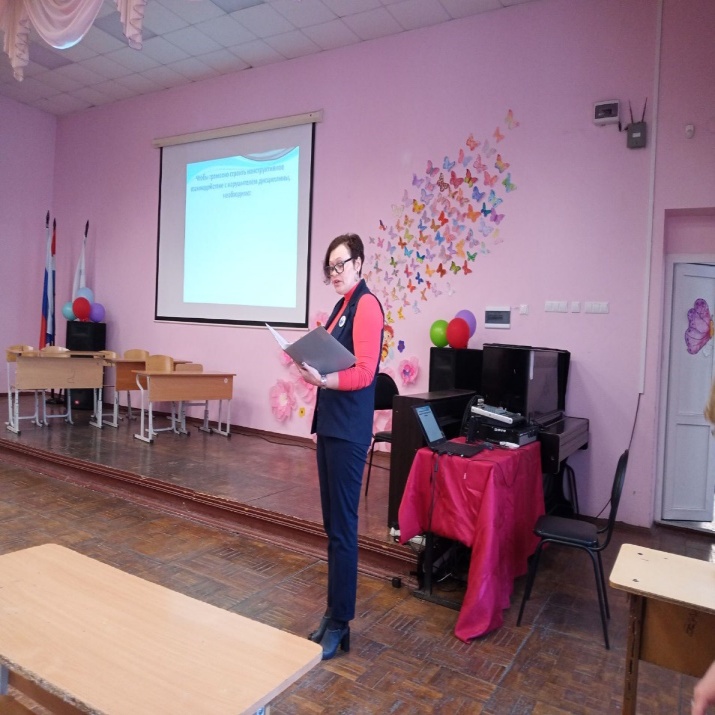 Курсы повышения квалификации
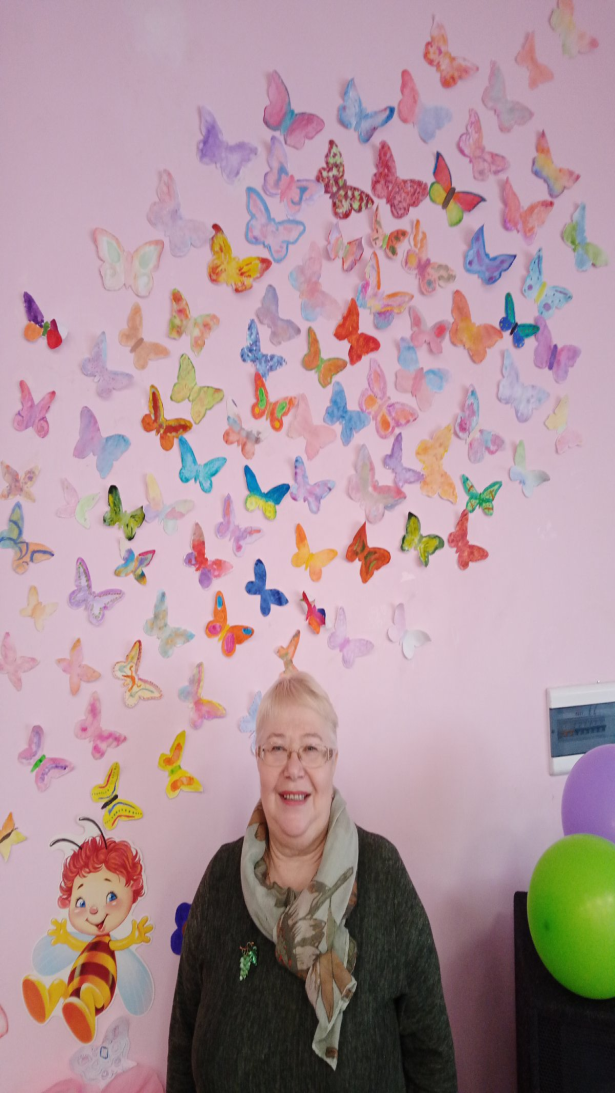 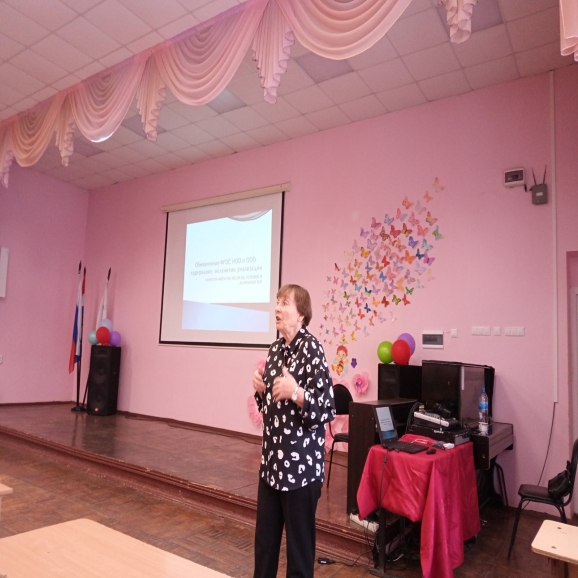 День открытых дверей для родителей будущих первоклассников
Танцевальный ансамбль «Восхождение»
Благодарность
Ставровой Т.В.
Верховцевой И.В.
Есюниной О.В.
Гусельниковой Н.А.
Бондарчук Т.С.
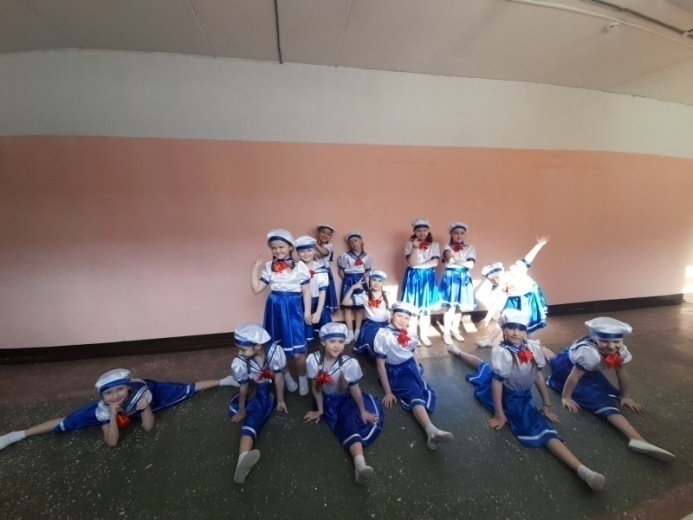 30.03 Выставка. Наши герои. Полет сквозь время - к 100-летию Е.И.Францева (9Г,Д)
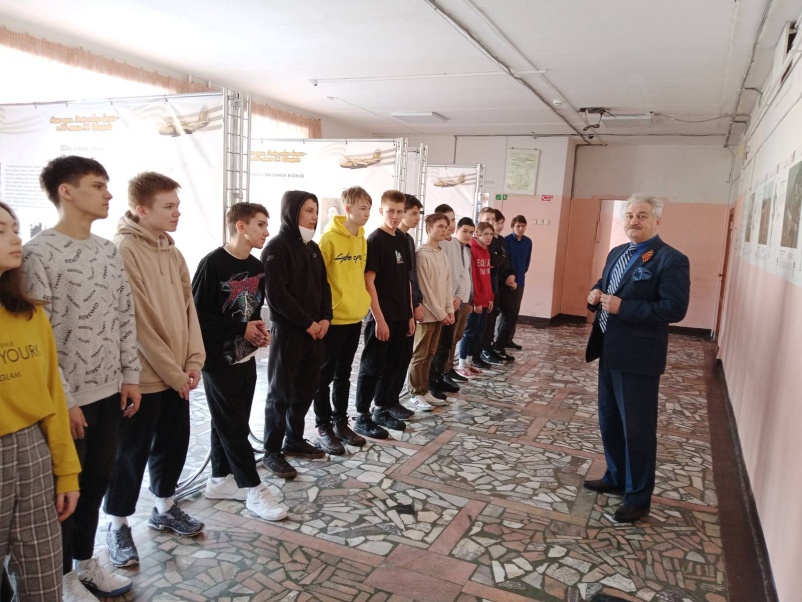 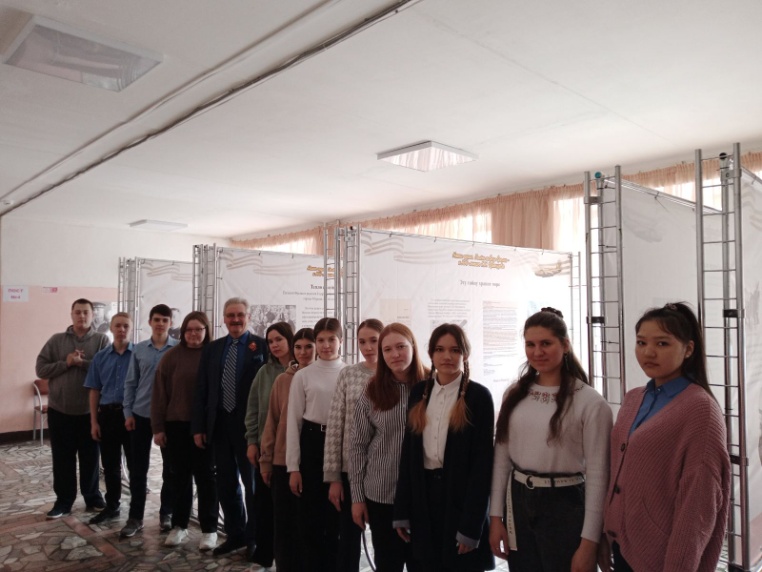 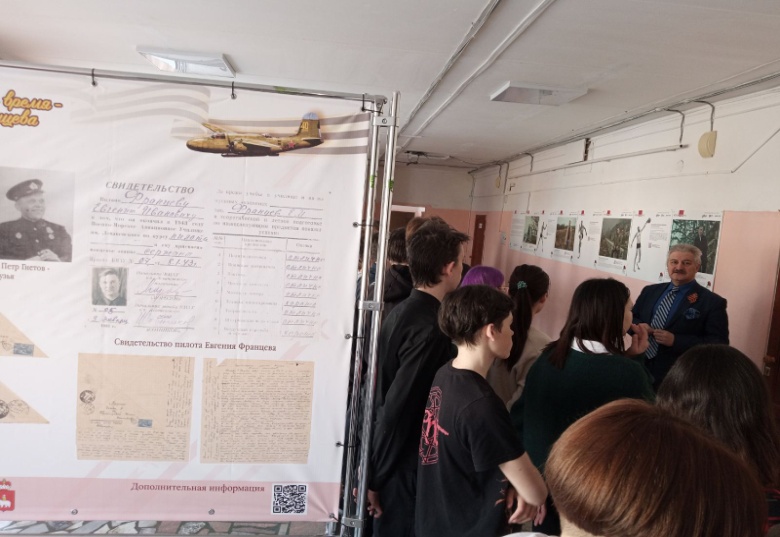